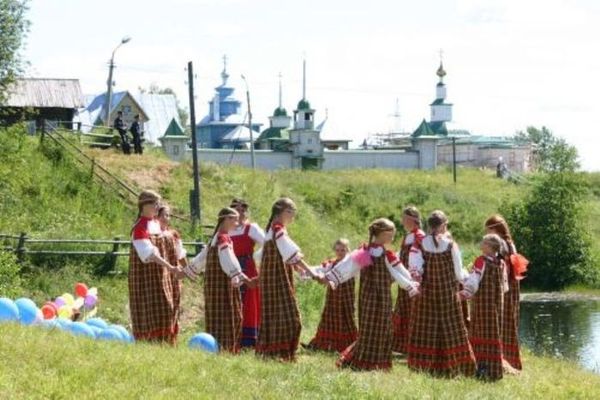 Фольклорные праздники в детском саду
Составитель
Музыкальный руководитель
МДОУ № 96  Кузнецова М.В
.
«Утрата народом своего искусства, своих художественных ценностей – это национальная трагедия и угроза самому существованию нации…»


М.П. Мусоргский
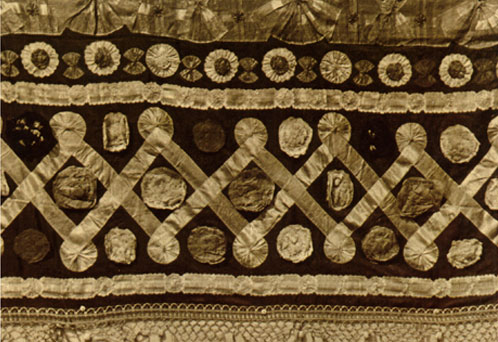 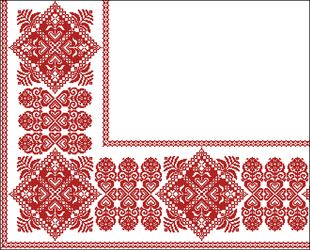 Главная цель по приобщению детей к русской народной культуре и искусству:

Знакомство с музыкальным фольклором  И использовании его в повседневной жизни.
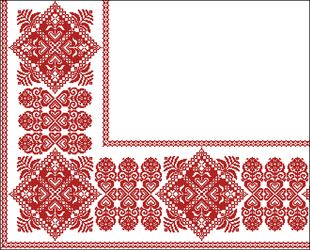 Главные задачи:

-Возрождение к народному
искусству,
к народным традициям 
и обычаям;

Прививать любовь 
к родному краю – Родине 
и народу;
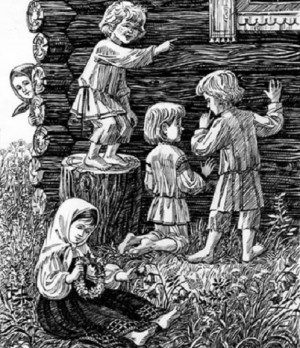 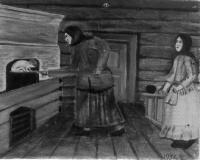 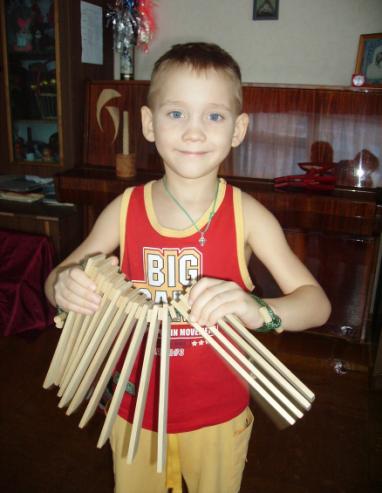 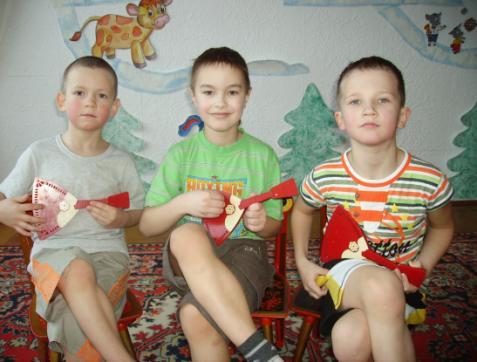 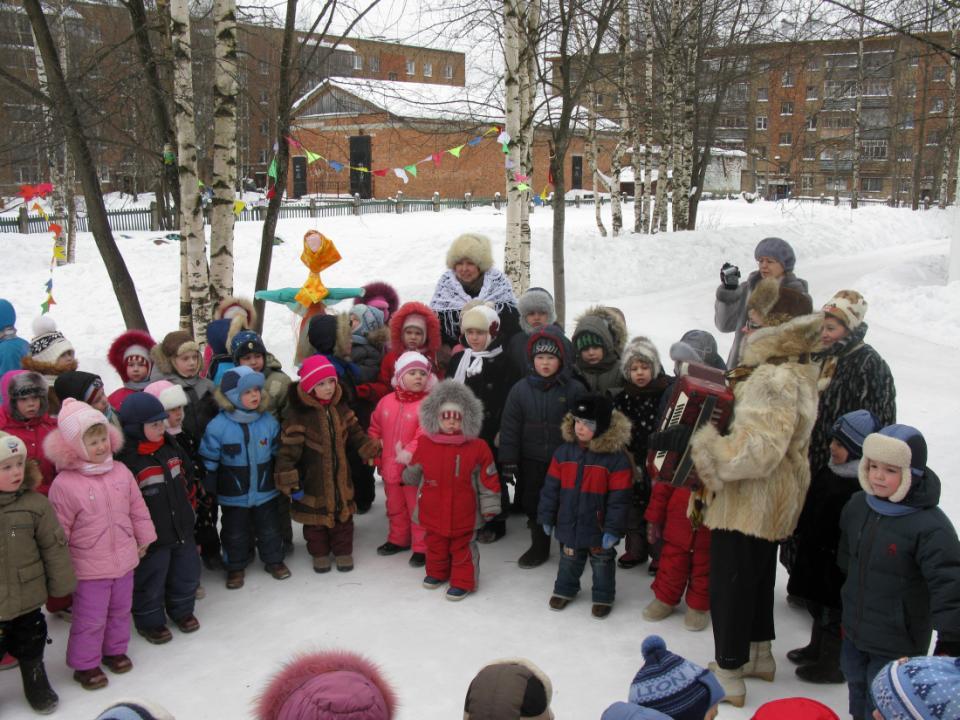 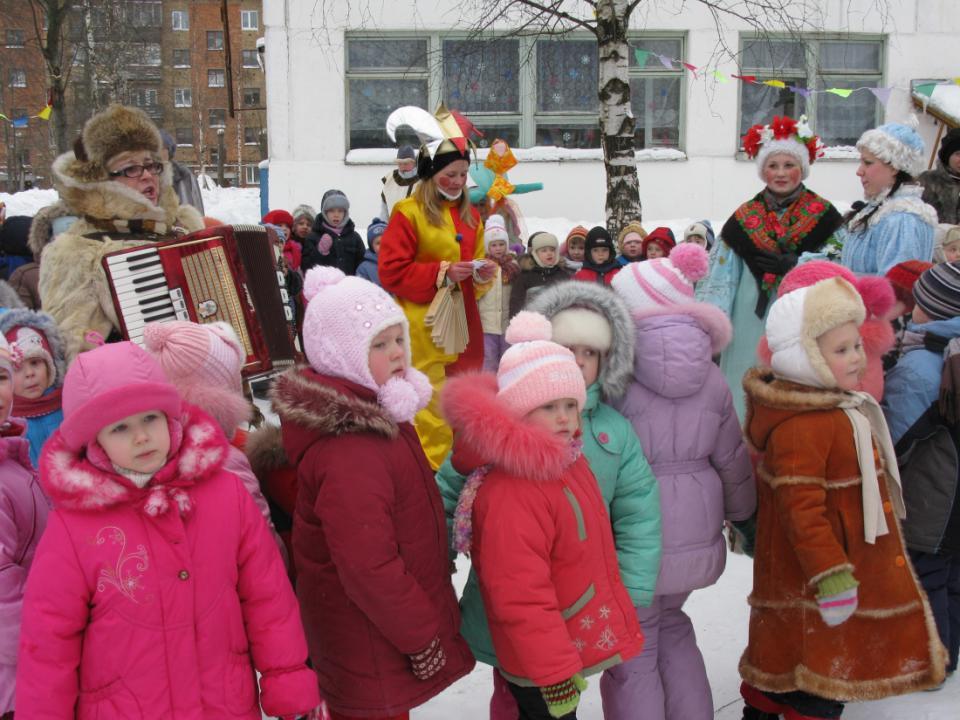 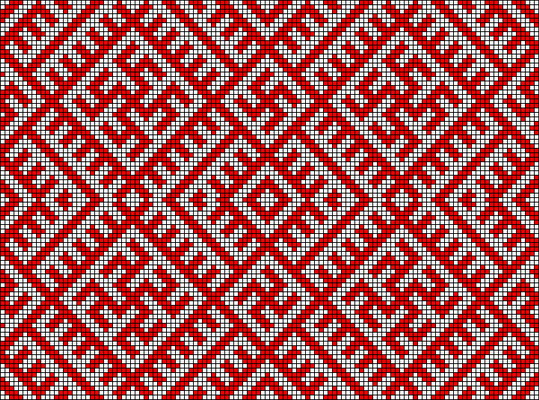 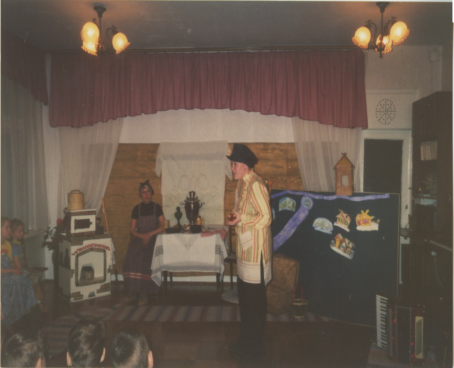 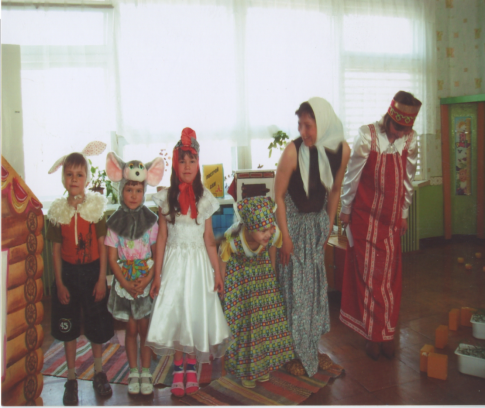 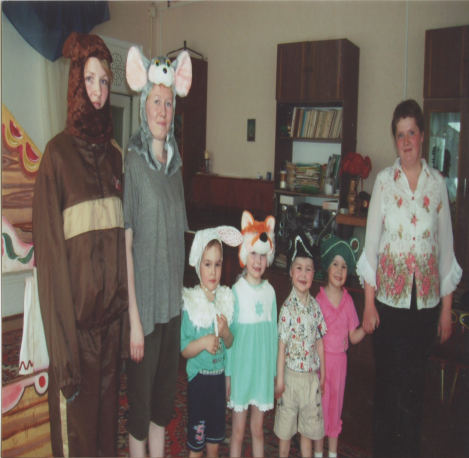 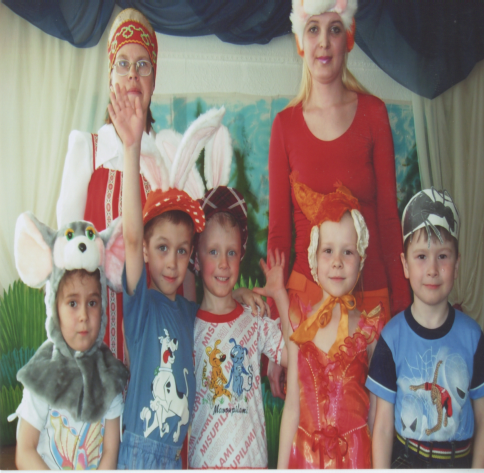 Этапы проведения праздника:1. Создание атмосферы праздника;2. Совместные игры;3. Праздничная трапеза;4. Спектакль – сказка или утренник, приготовленный по специальному сценарию.
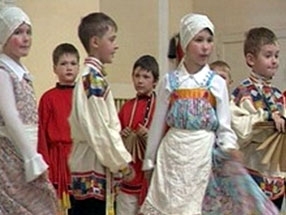 Примерное планирование работы по праздничному календарю
Праздники
Работа с коллективом
Работа с детьми
Работа с родителями
Беседы
Консультации
Семинары
Выставки - пособия
Учебная деятельность
Игровая деятельность
Трудовая деятельность
Бытовая  деятельность
Родительские собрания
Беседы
Папки – передвижки 
Знакомство с традициями, бытом народа
Развитие речи
Стихи, сказки
Фольклор
Рассматривание картин с изображением праздников, народных героев
Познавательное
Животные и растения края
Понятия о народе, его традициях, быте и т.д.
Музыкальное
Разучивание песен, частушек, танцев
Игра на народных инструментах
Физкультурное
Разучивание народных игр
Изодеятельность
Роспись народных игрушек  
Элементы орнаментов
Труд
Изготовление кукол, игрушек, поделок
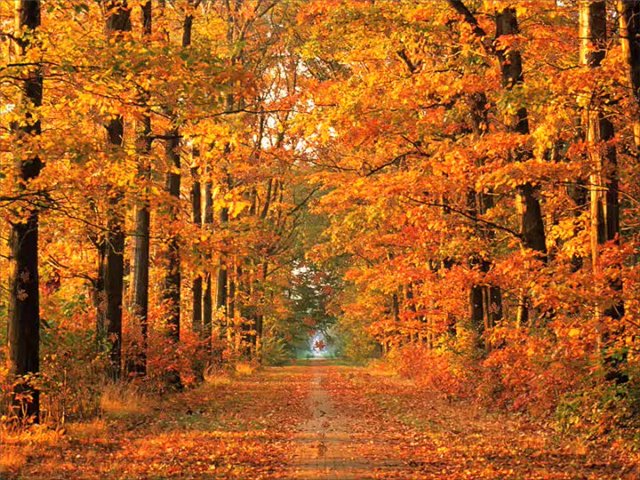 Осенины
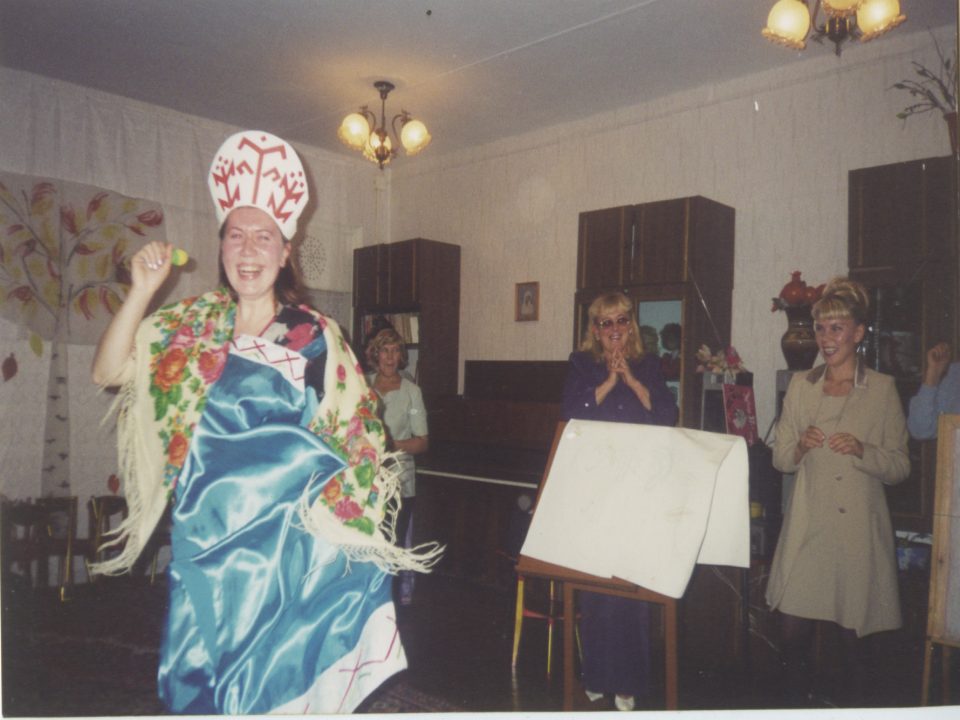 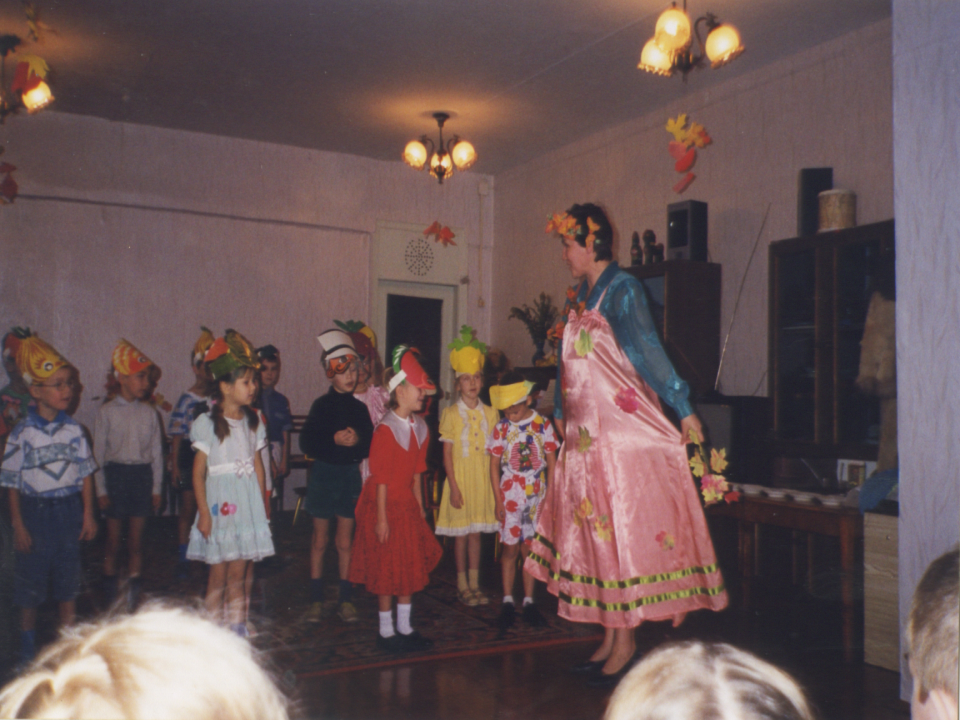 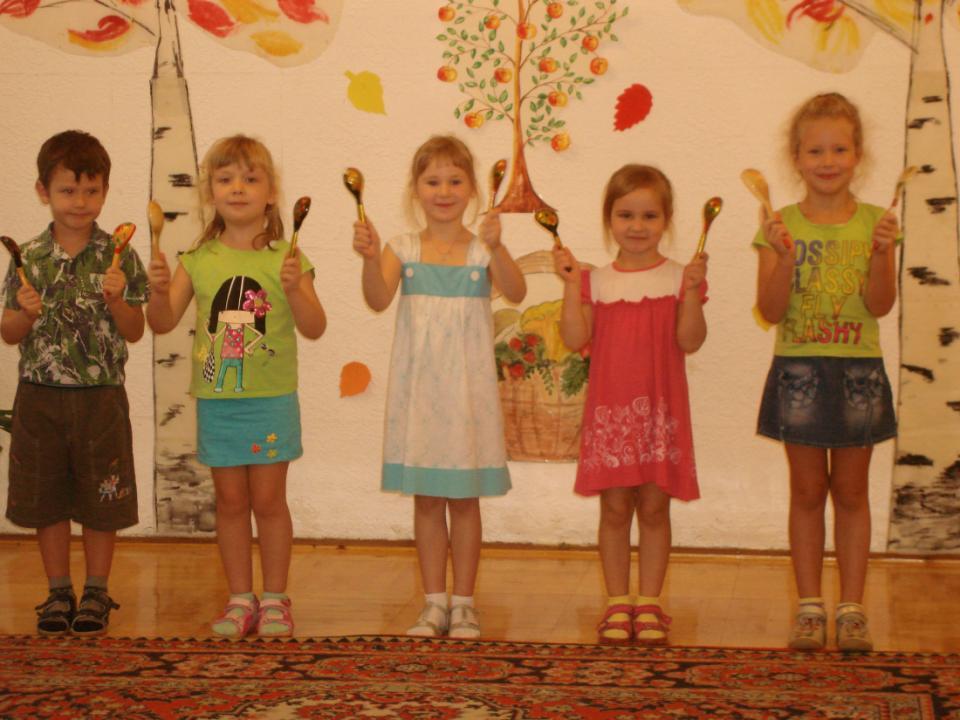 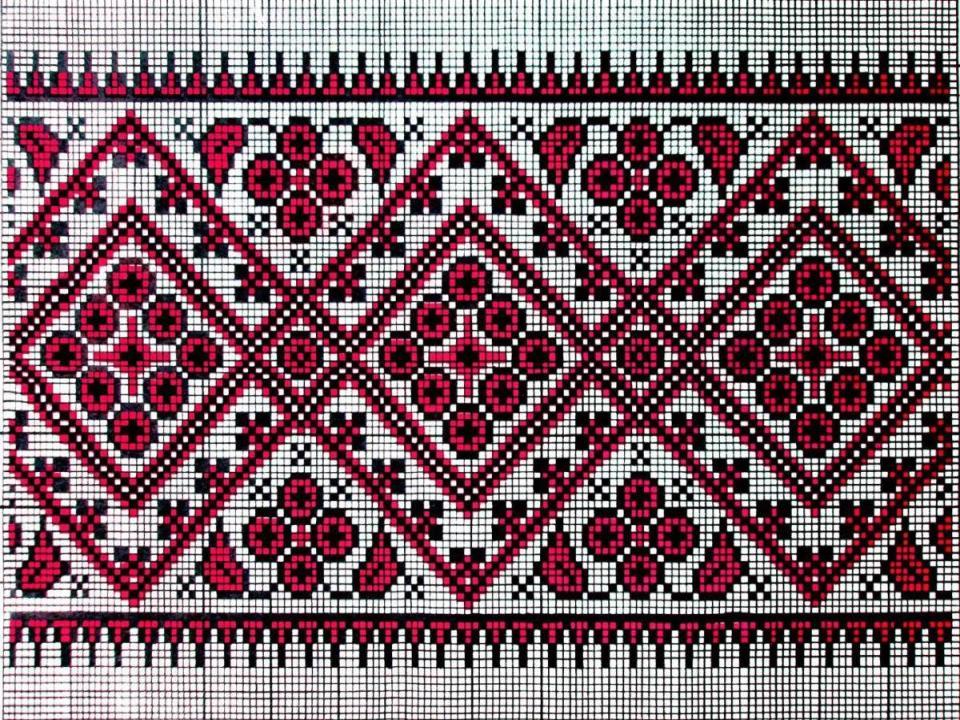 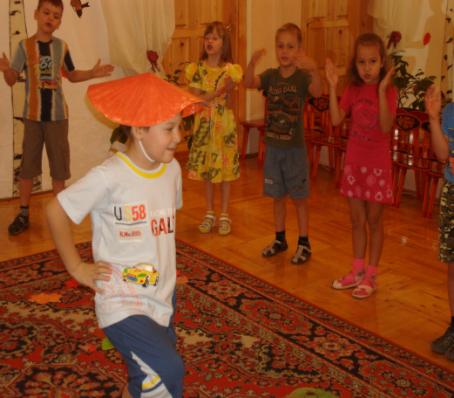 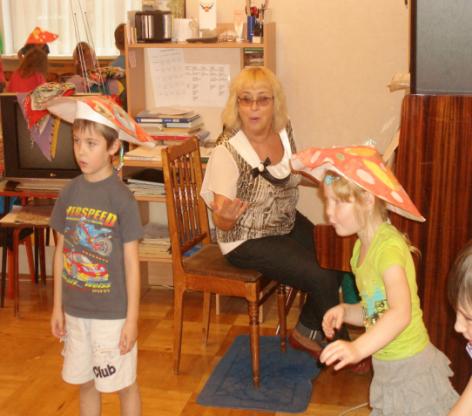 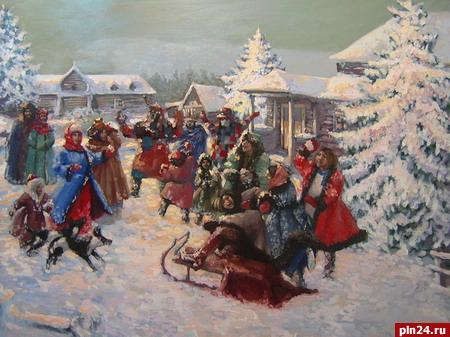 Рождество
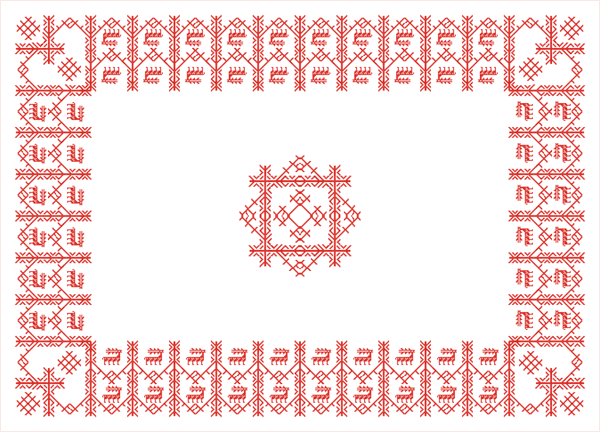 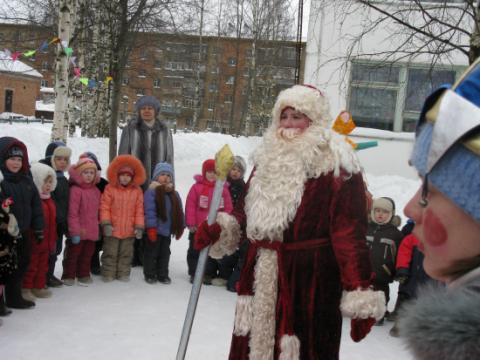 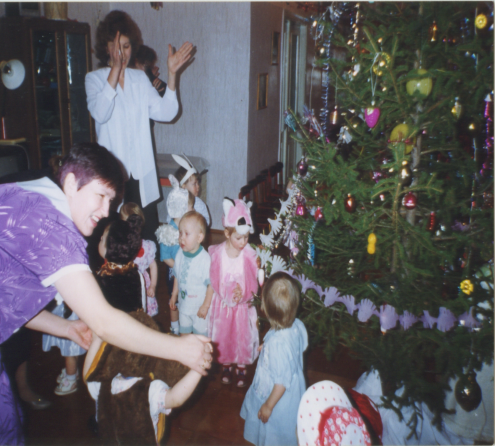 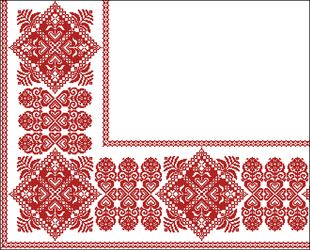 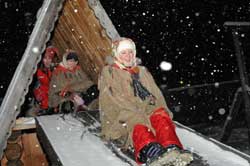 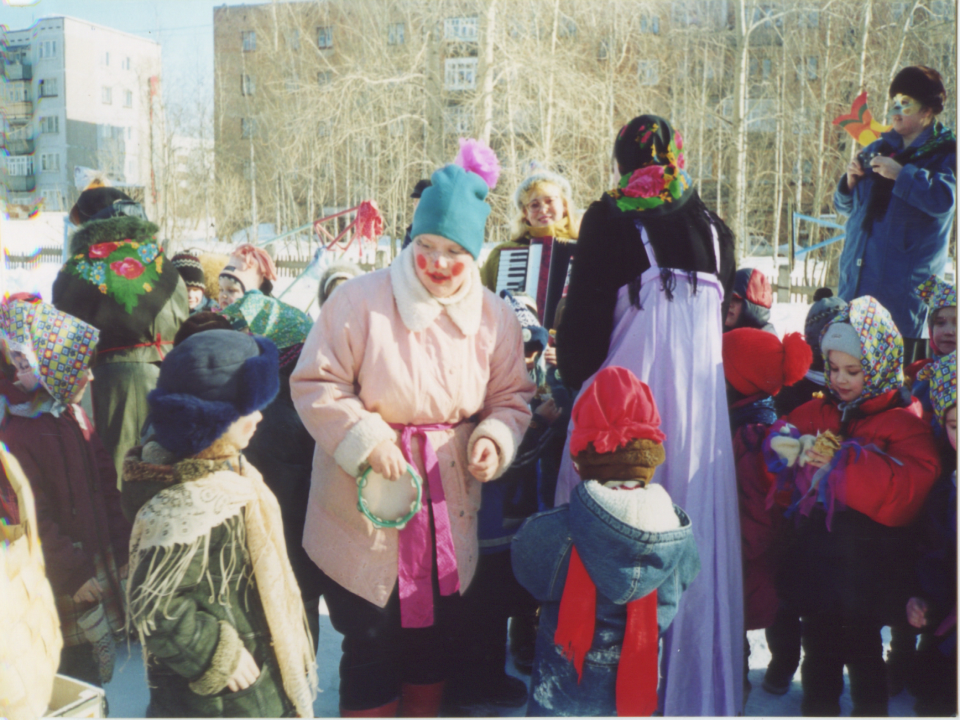 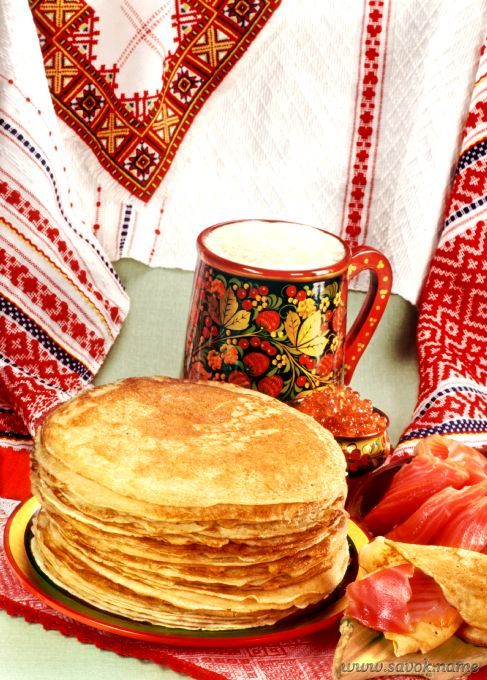 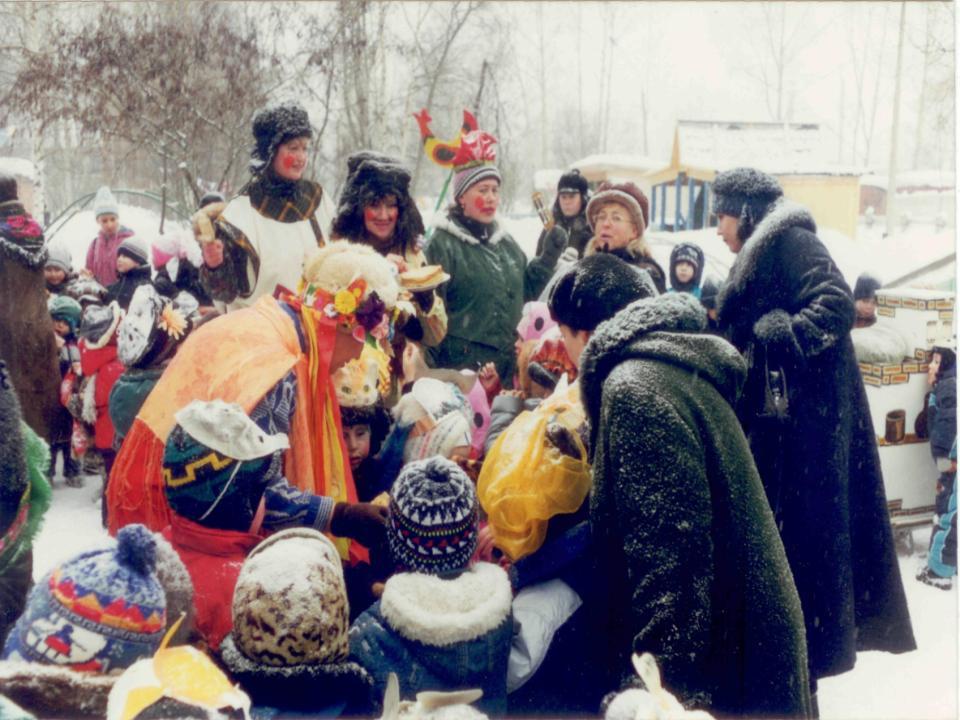 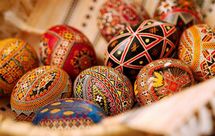 Пасха
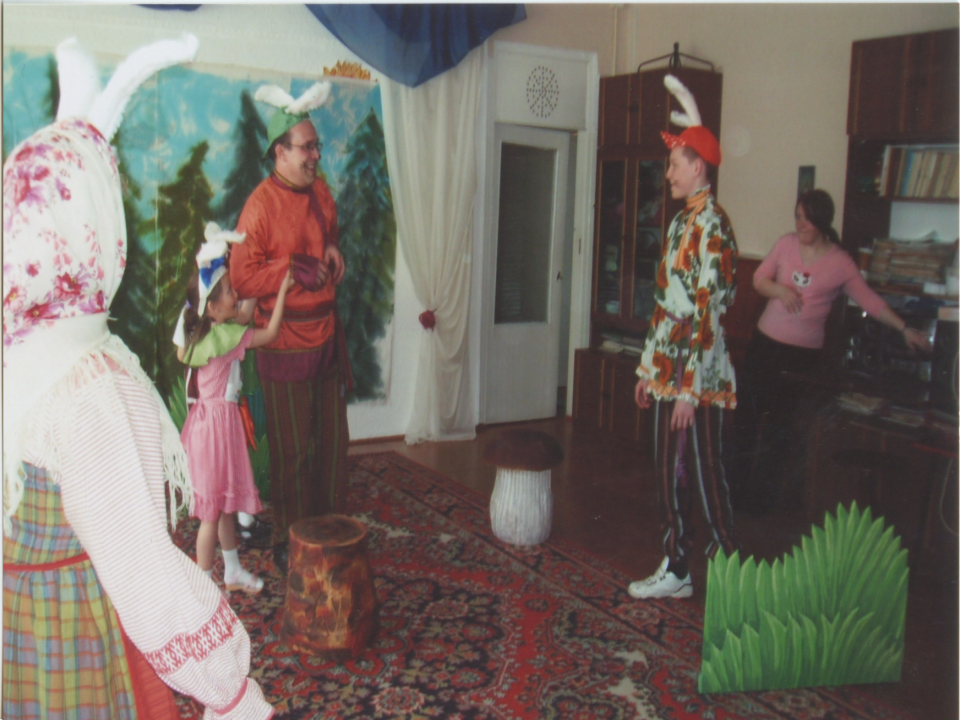 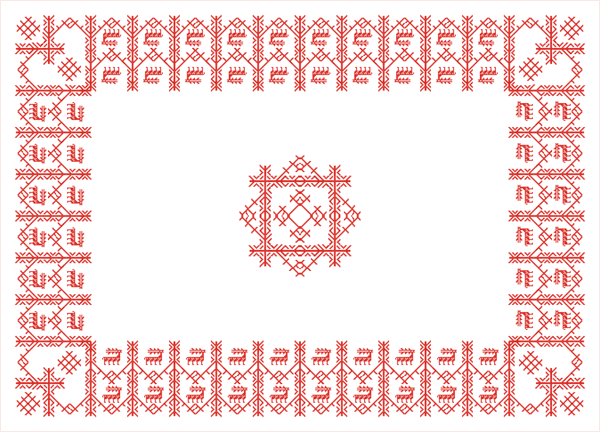 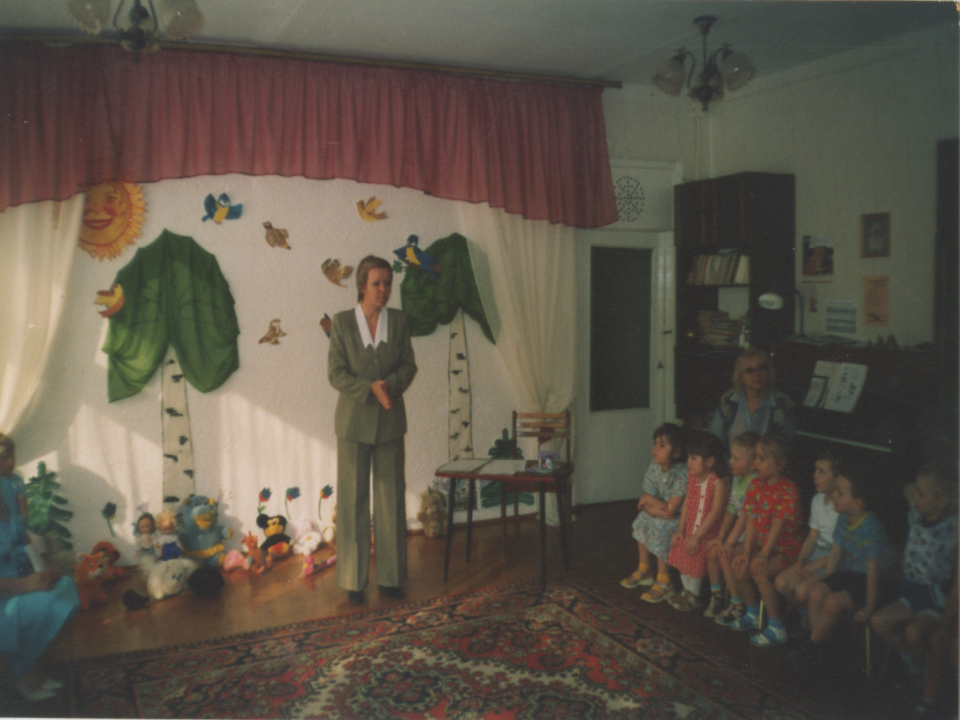 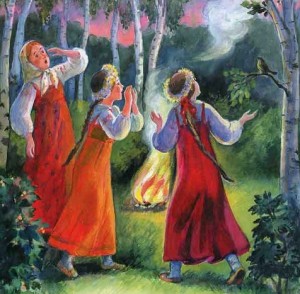 Троица
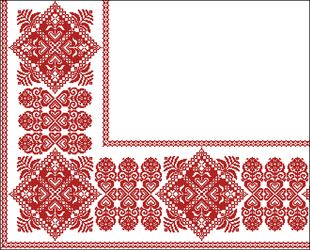 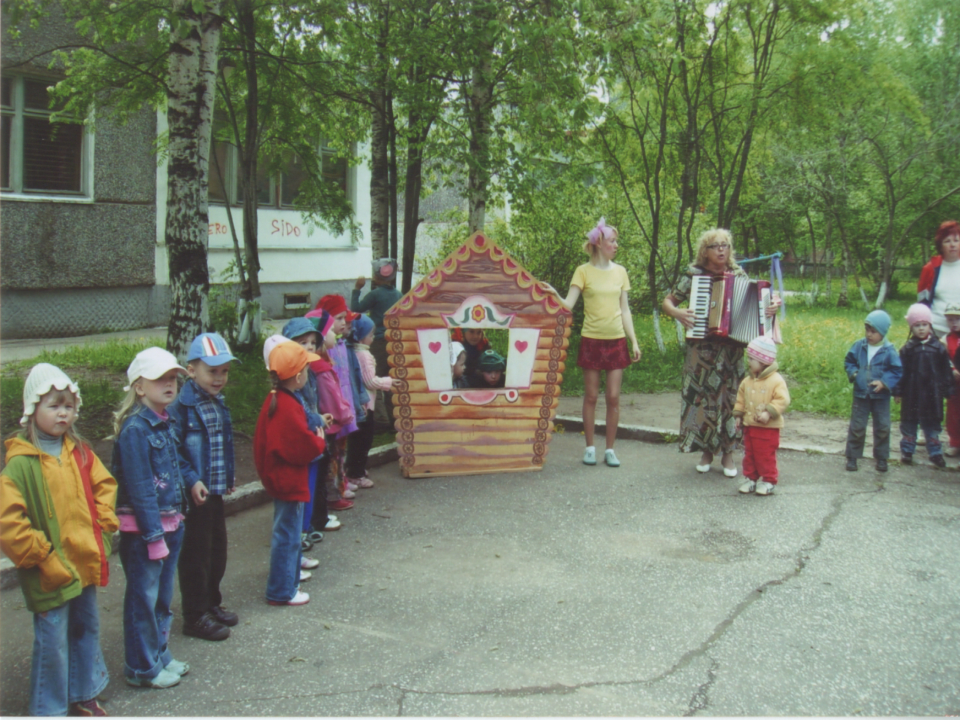 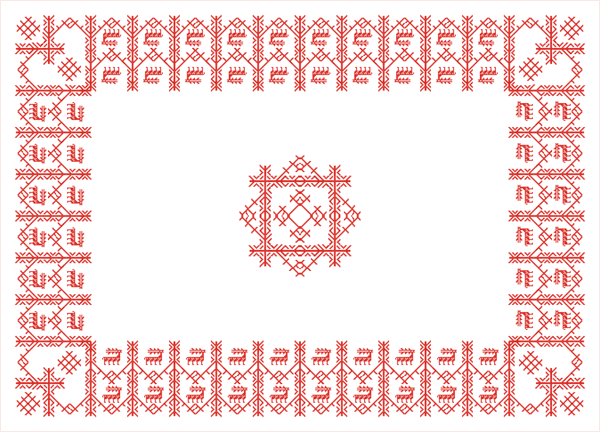 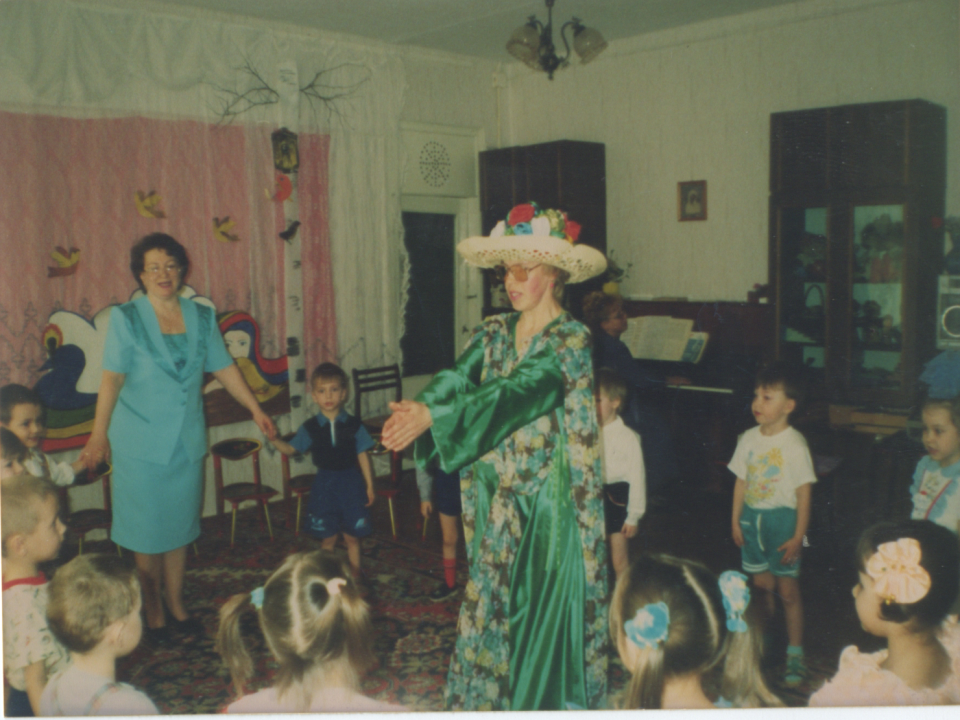 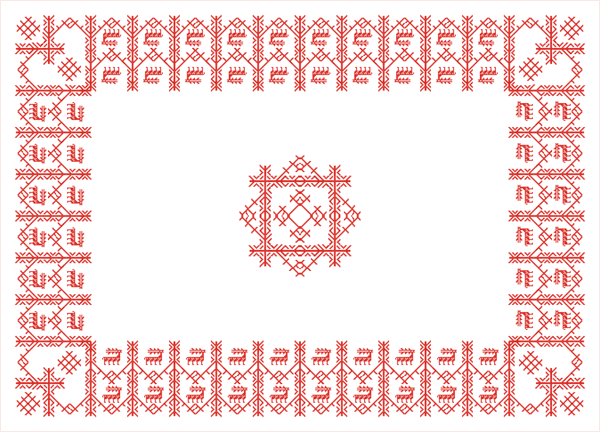 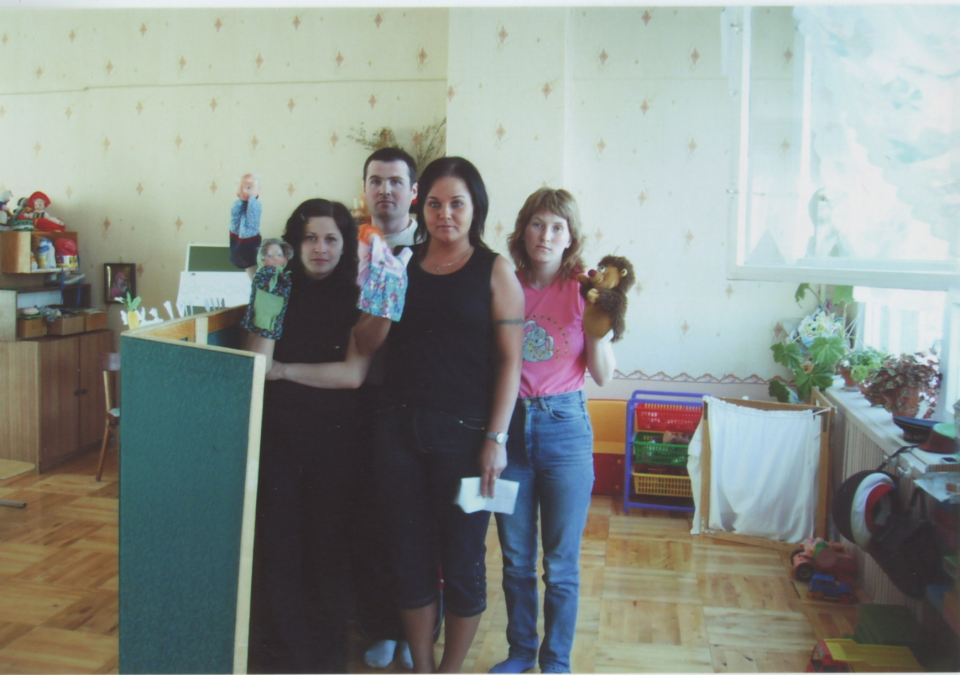 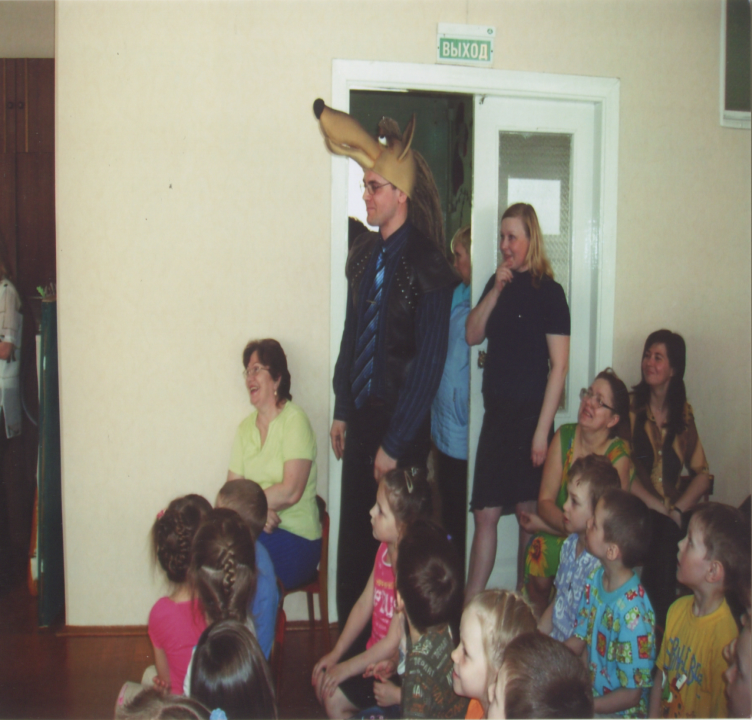 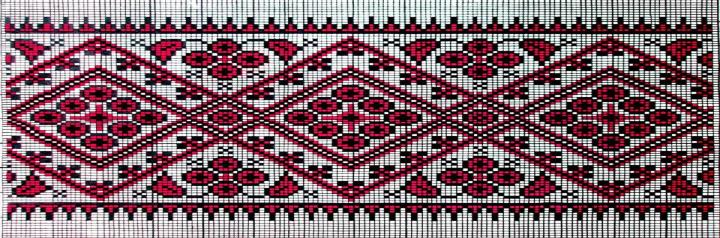 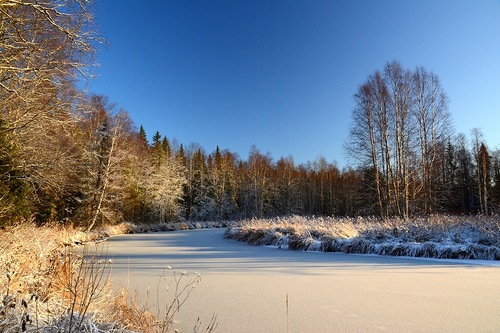 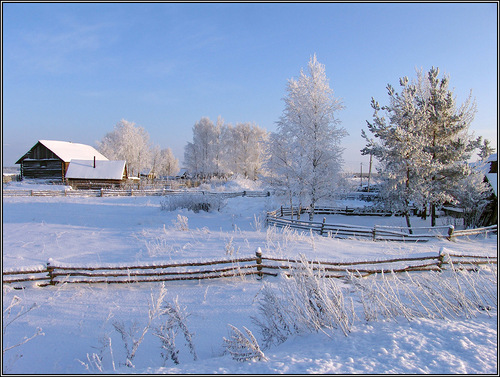 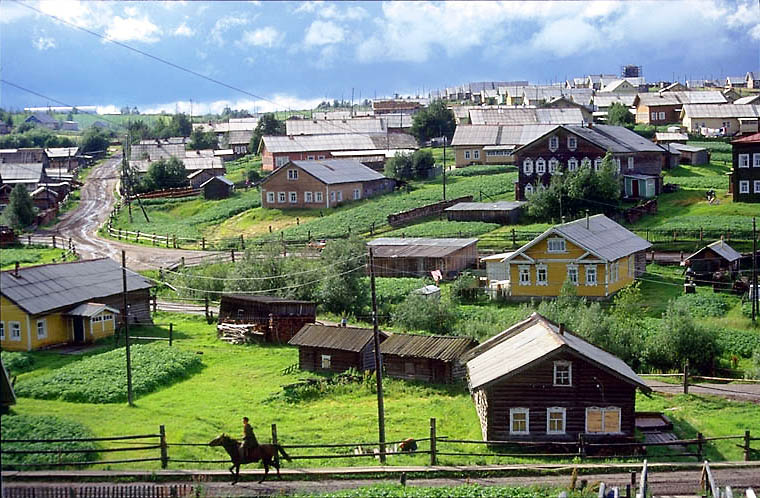 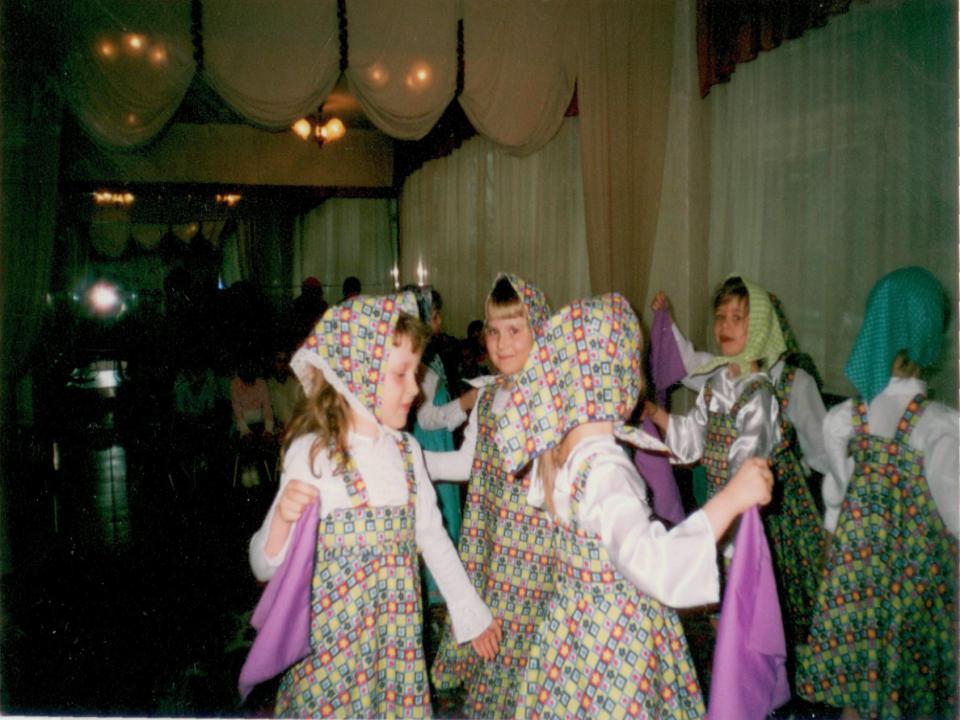 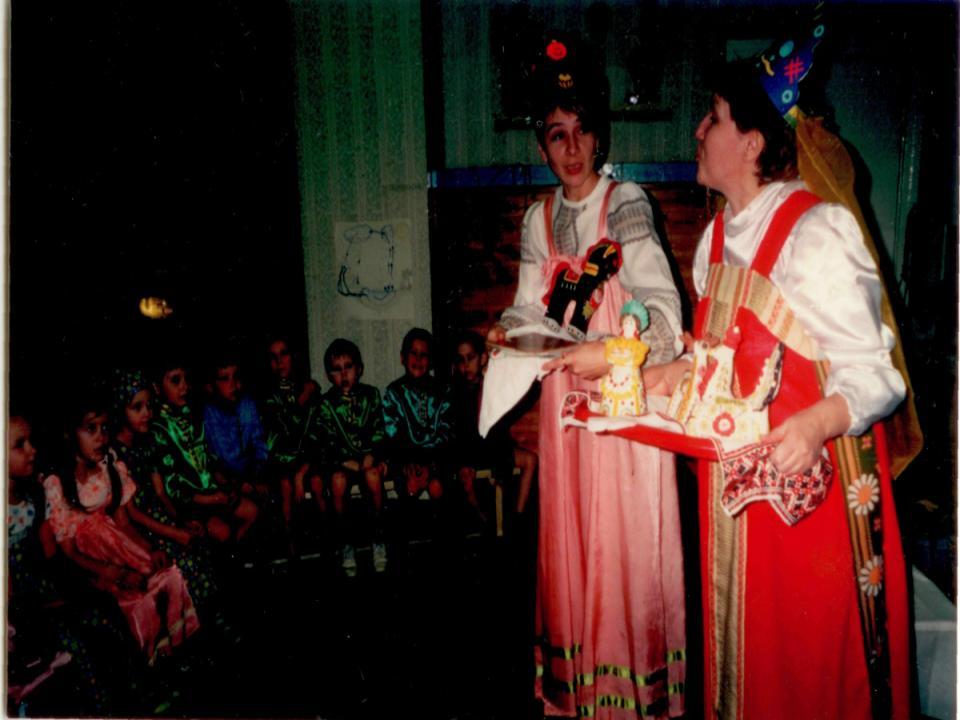 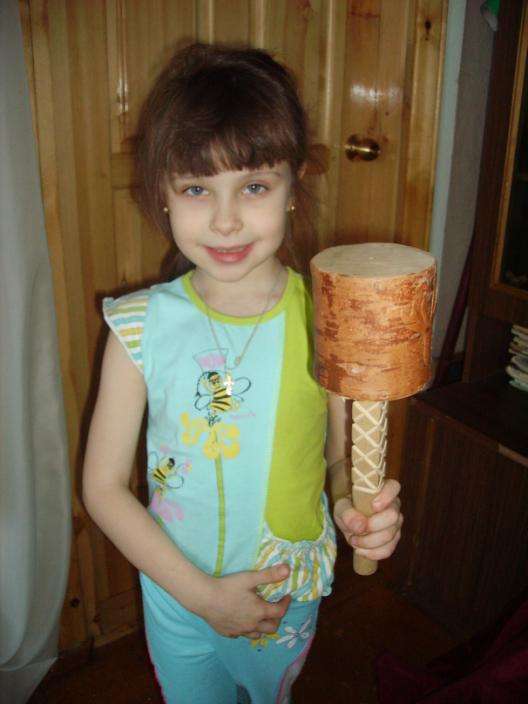 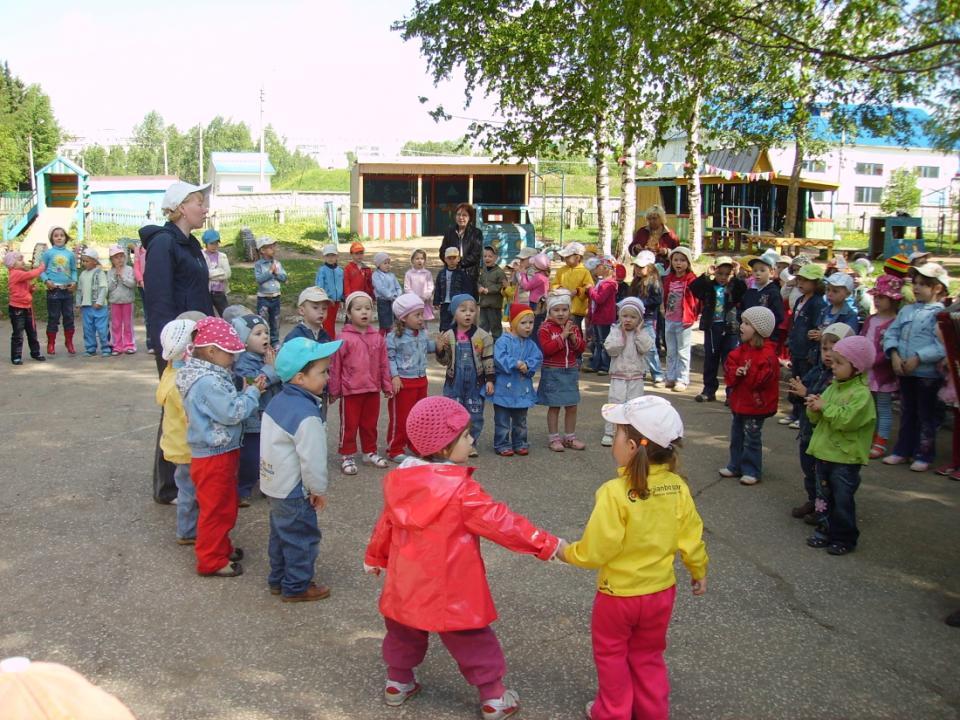 Планирование совместной работы педагогов, 
детей и родителей.
Информация о целях,
 смысле и содержании праздника;

-Обсуждение и изготовление подарков для детей;

-Разучивание песен и хороводов;

-Установление сроков мероприятий, выбор ответственных, дополнительная информация.
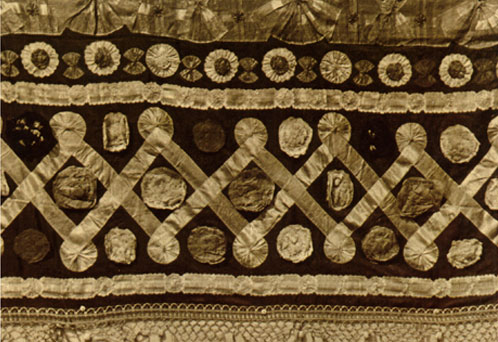 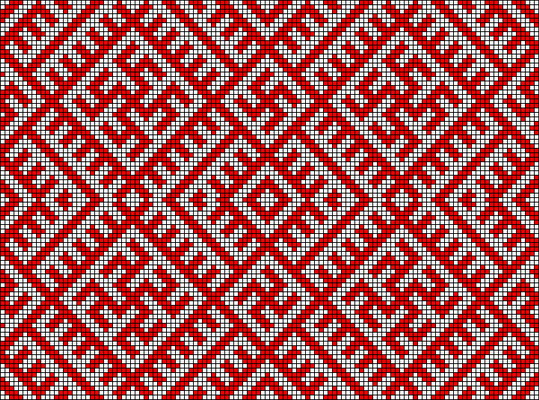 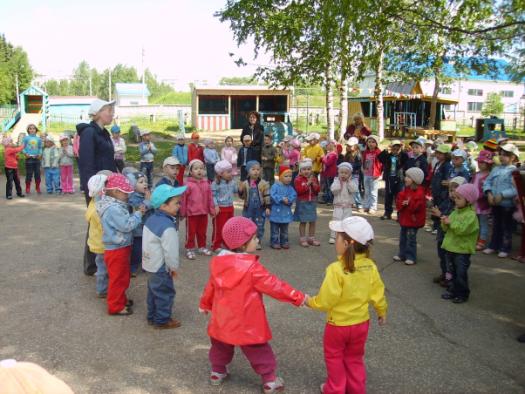 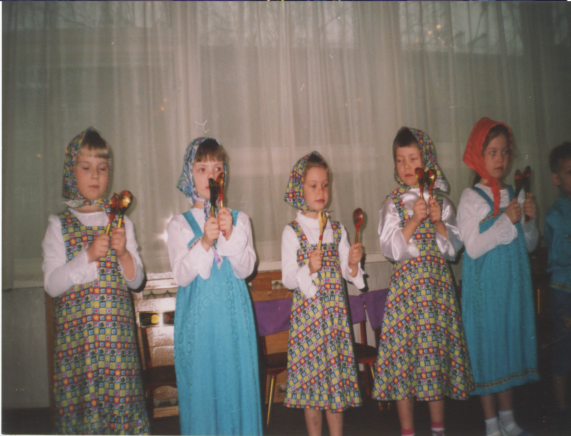 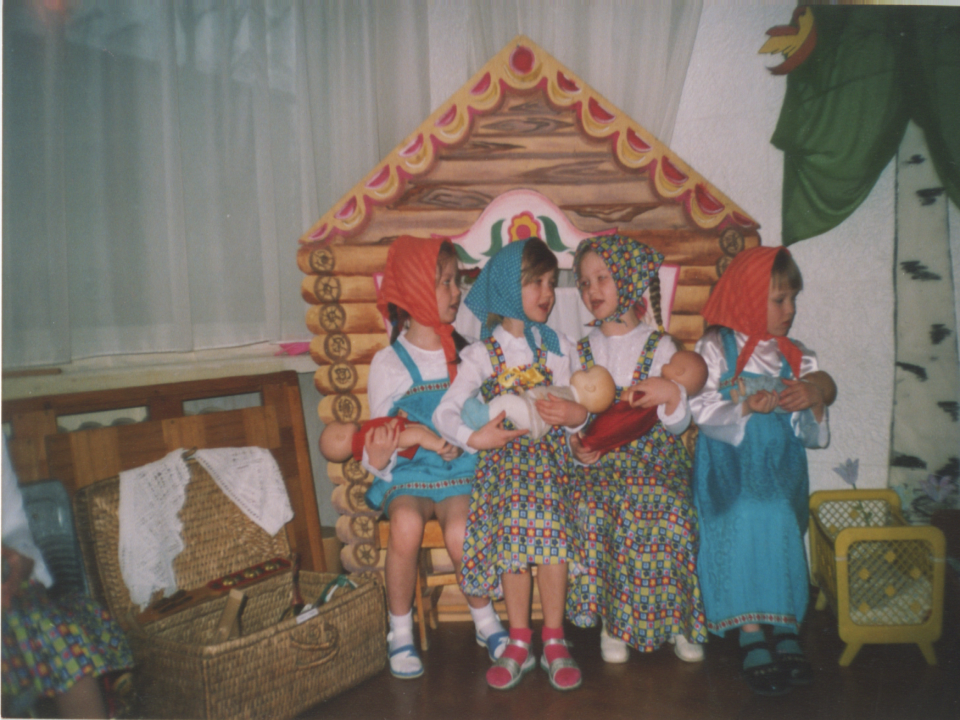 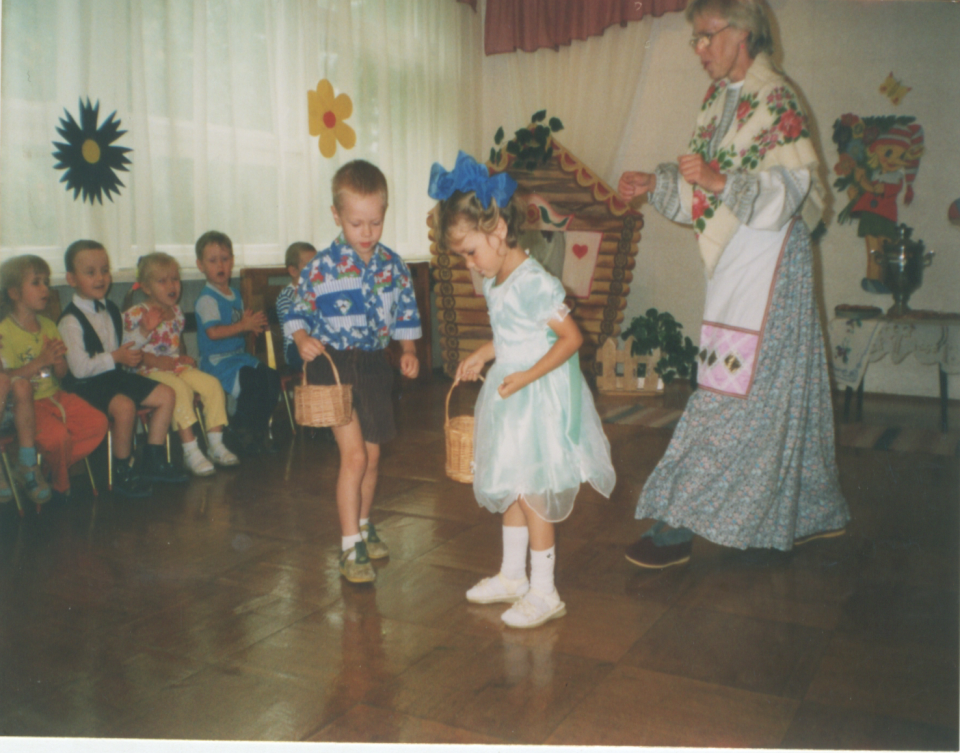 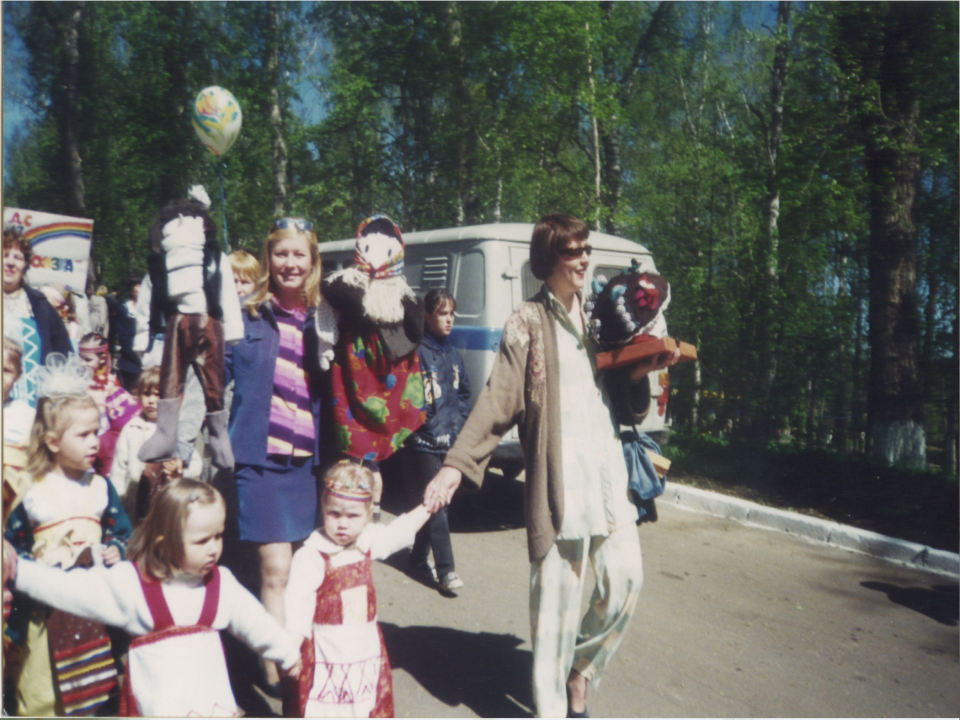 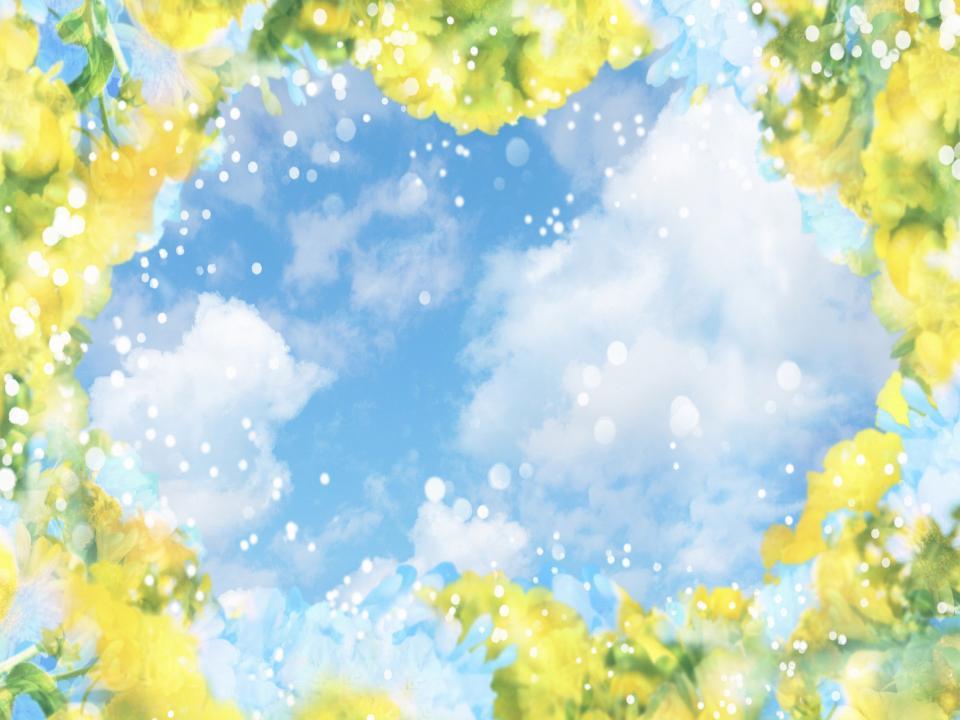 Спасибо 
за 
Внимание!